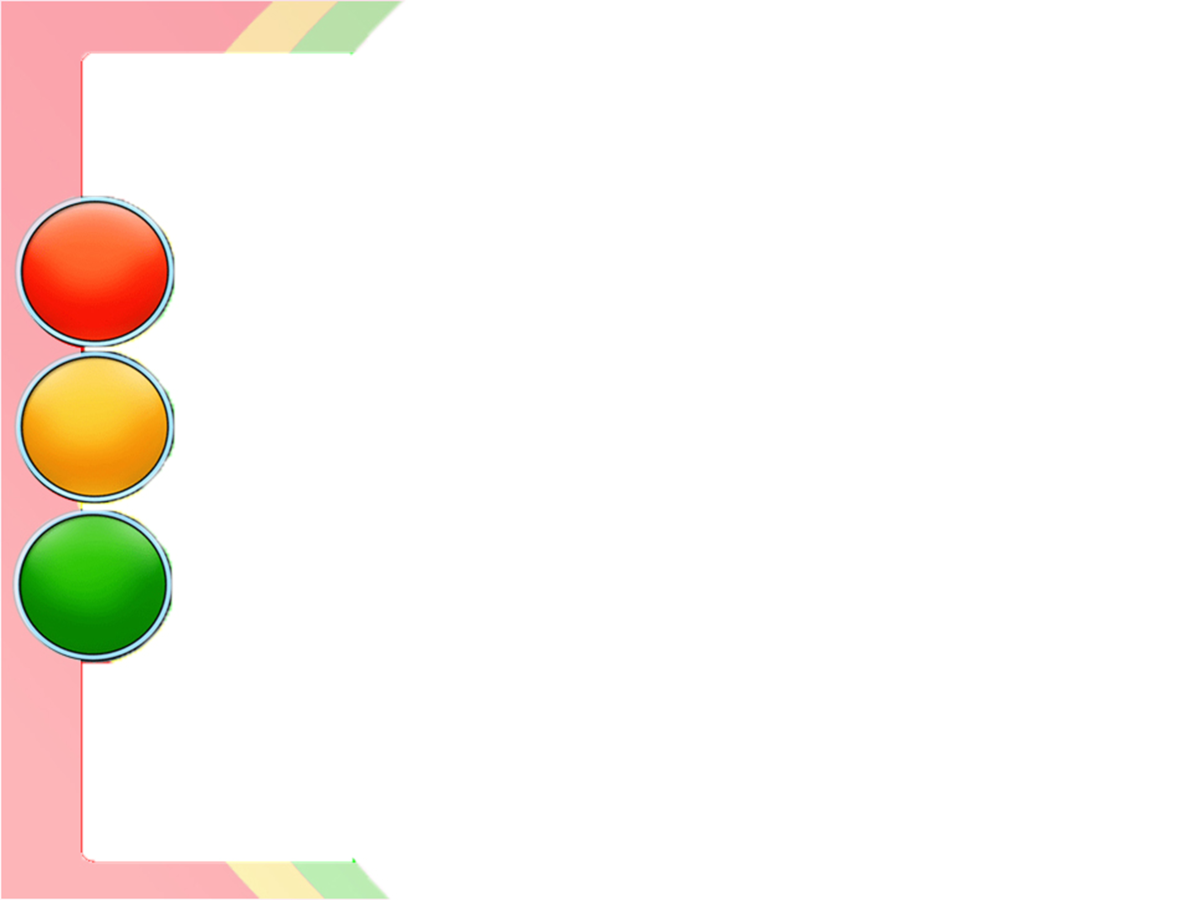 Советы светофорика
Обучающая презентация для детей старшего дошкольного возраста
Подготовила:  Тестоедова О.Р.
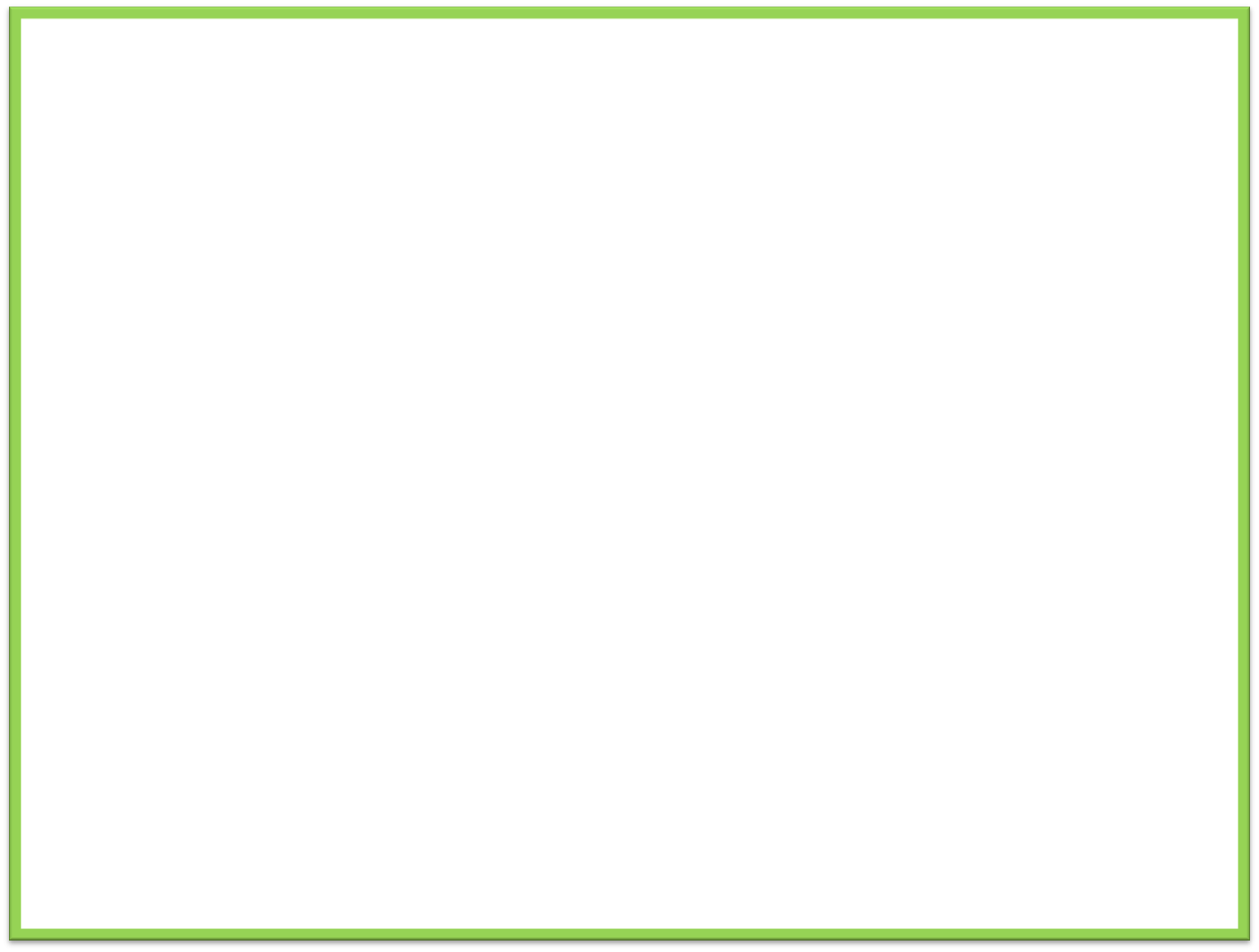 Светофор- твой добрый друг!
Деловой и строгий!
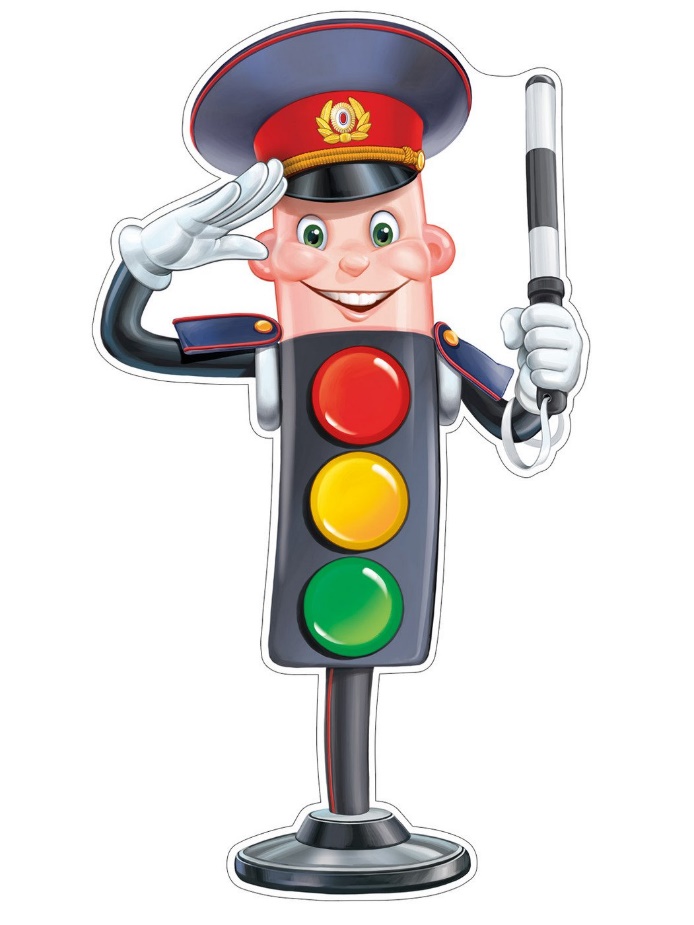 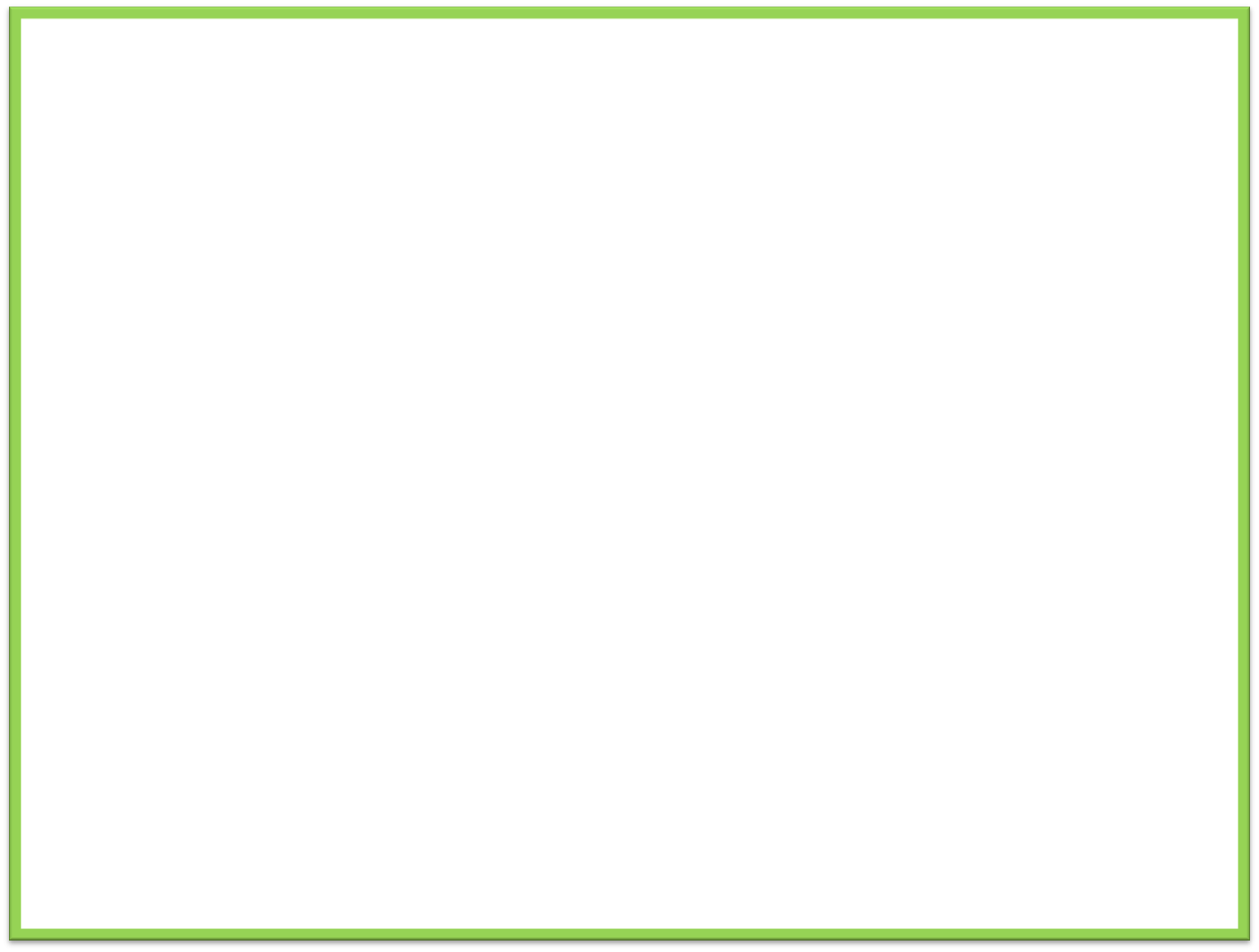 По трассам, улицам, проулкам
 Машины едут взад-вперед.
 А ты выходишь на прогулку,
 Теперь, мой друг, ты пешеход!
.
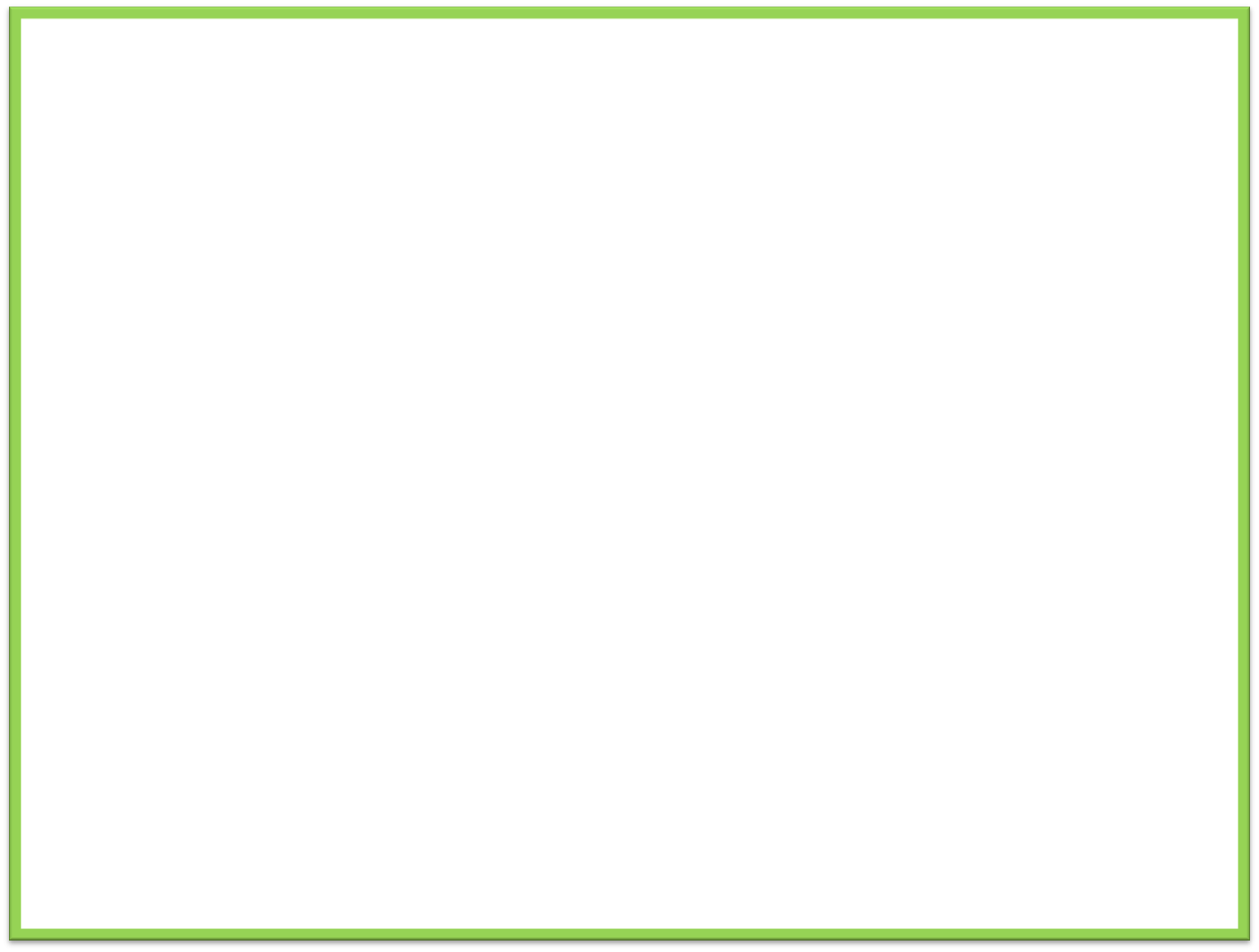 Машины едут –
 За рулем водители сидят,
 И на дорогу сквозь стекло
 Внимательно глядят.
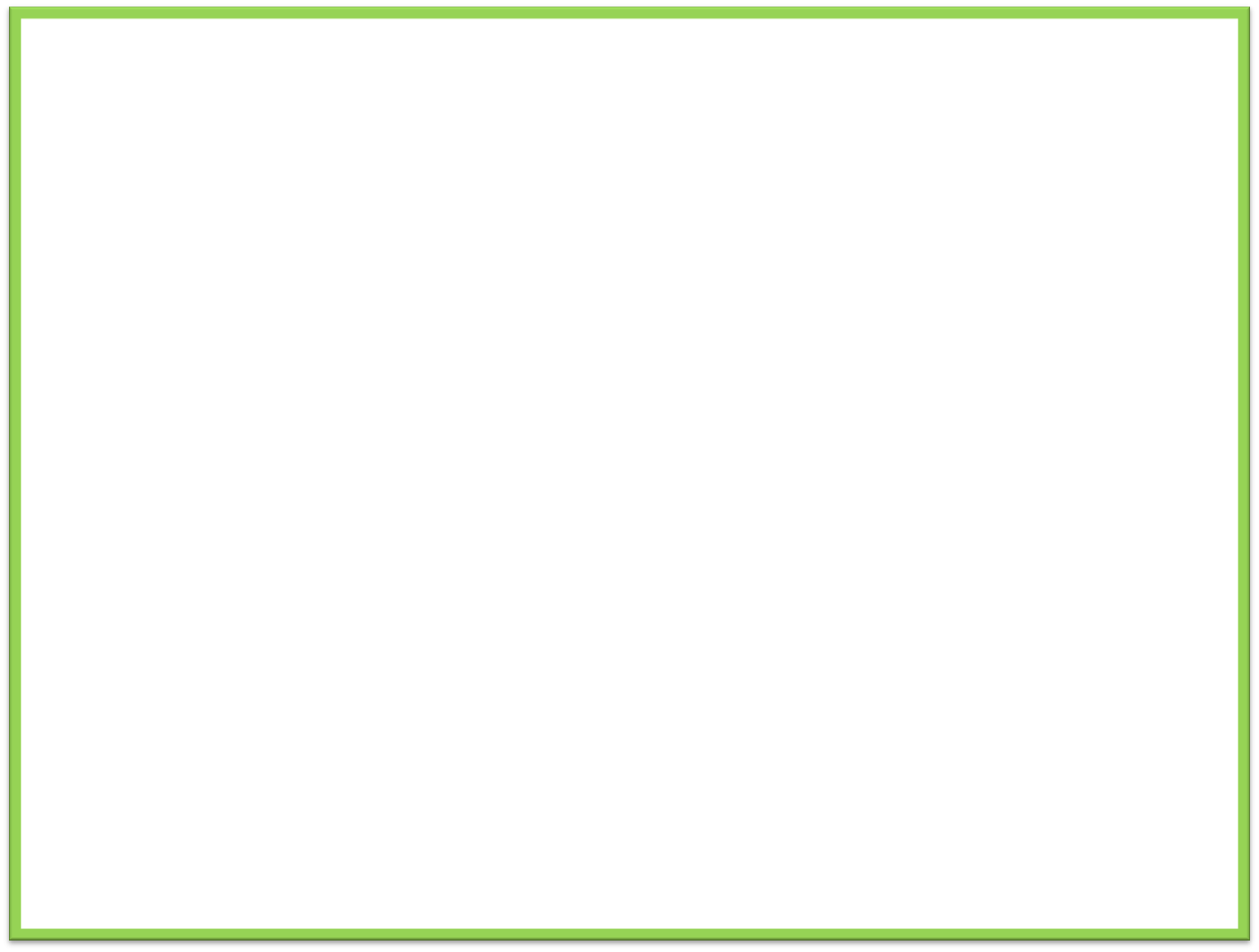 Должны друг друга уважать
 Водитель с пешеходом!
 Друг другу не должны мешать –
 Быть вежливым «народом»!
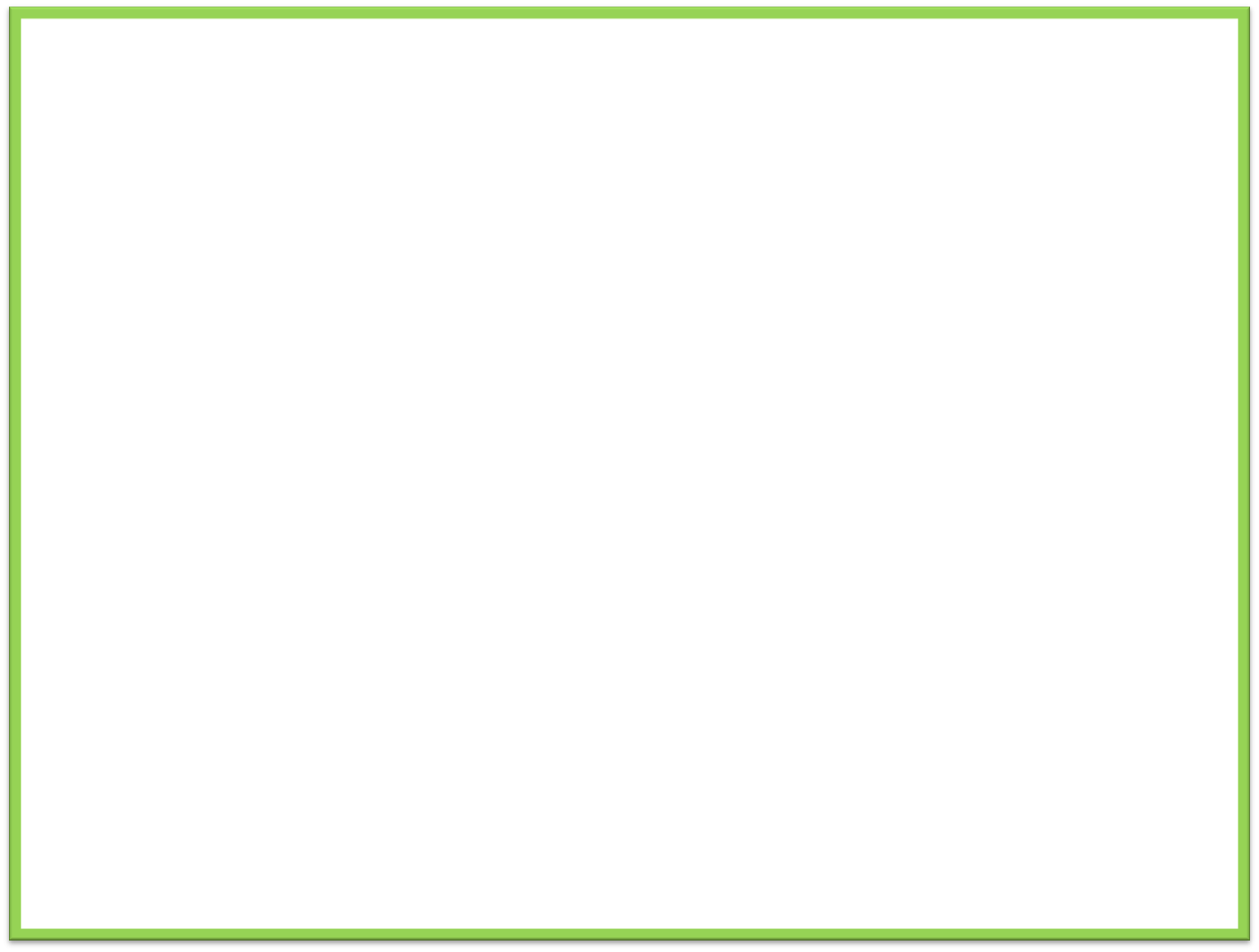 Не быть помехой для движения Помогут правила такого поведения
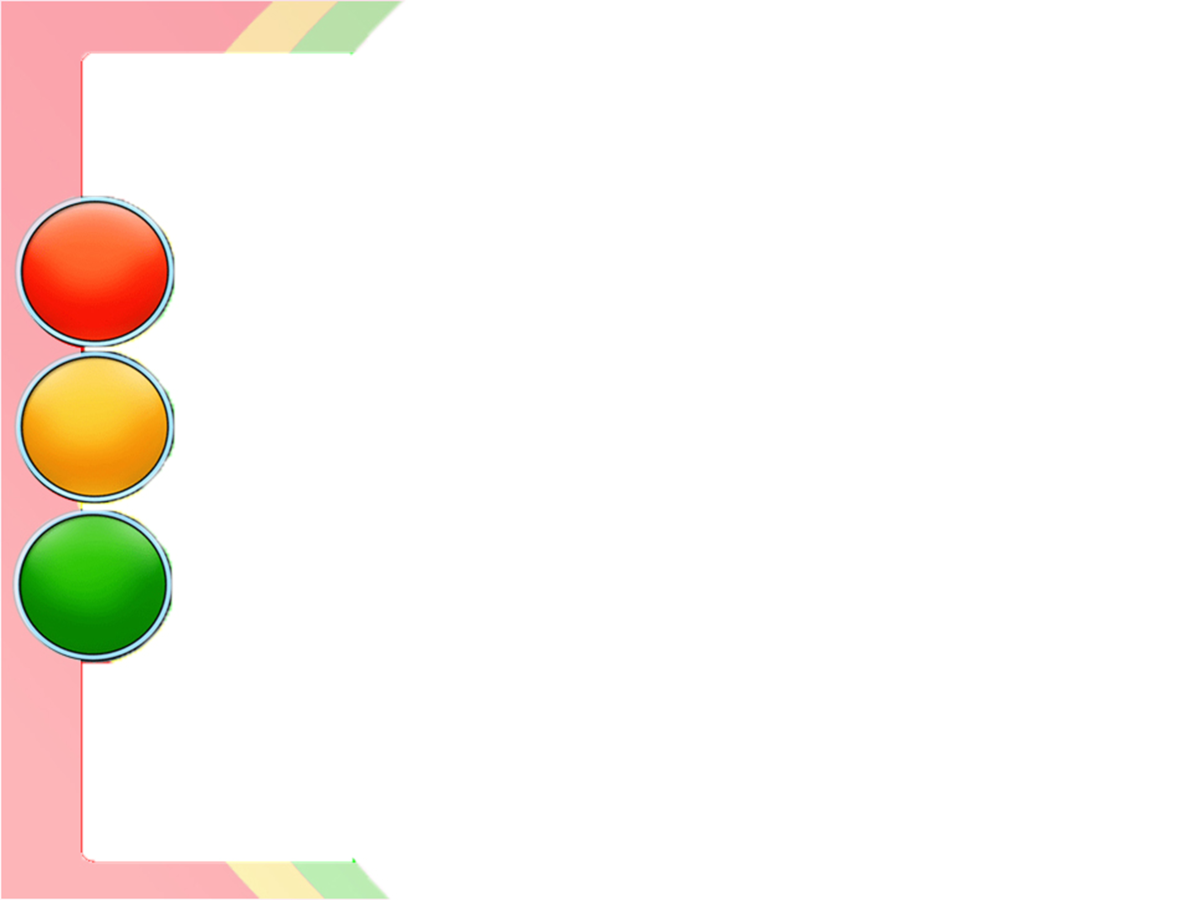 Запомни!
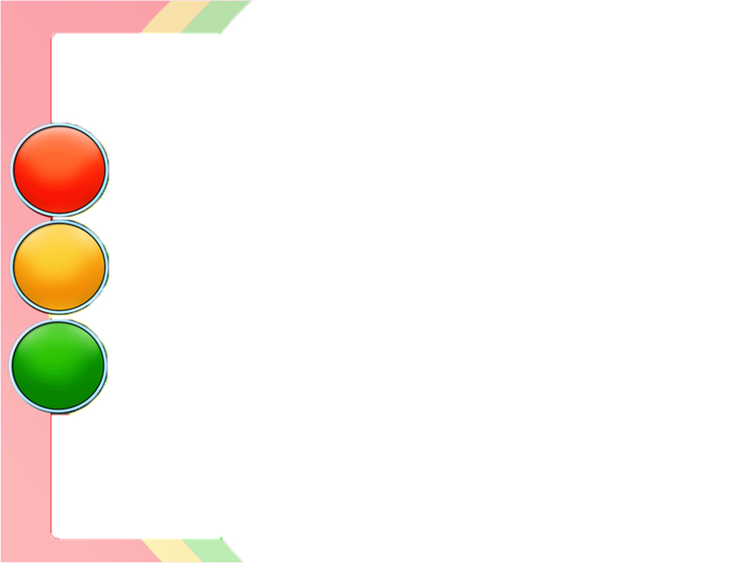 Красный свет –твой первый друг: деловой и строгий!
Если он зажегся  вдруг!
НЕТ пути- дороги!
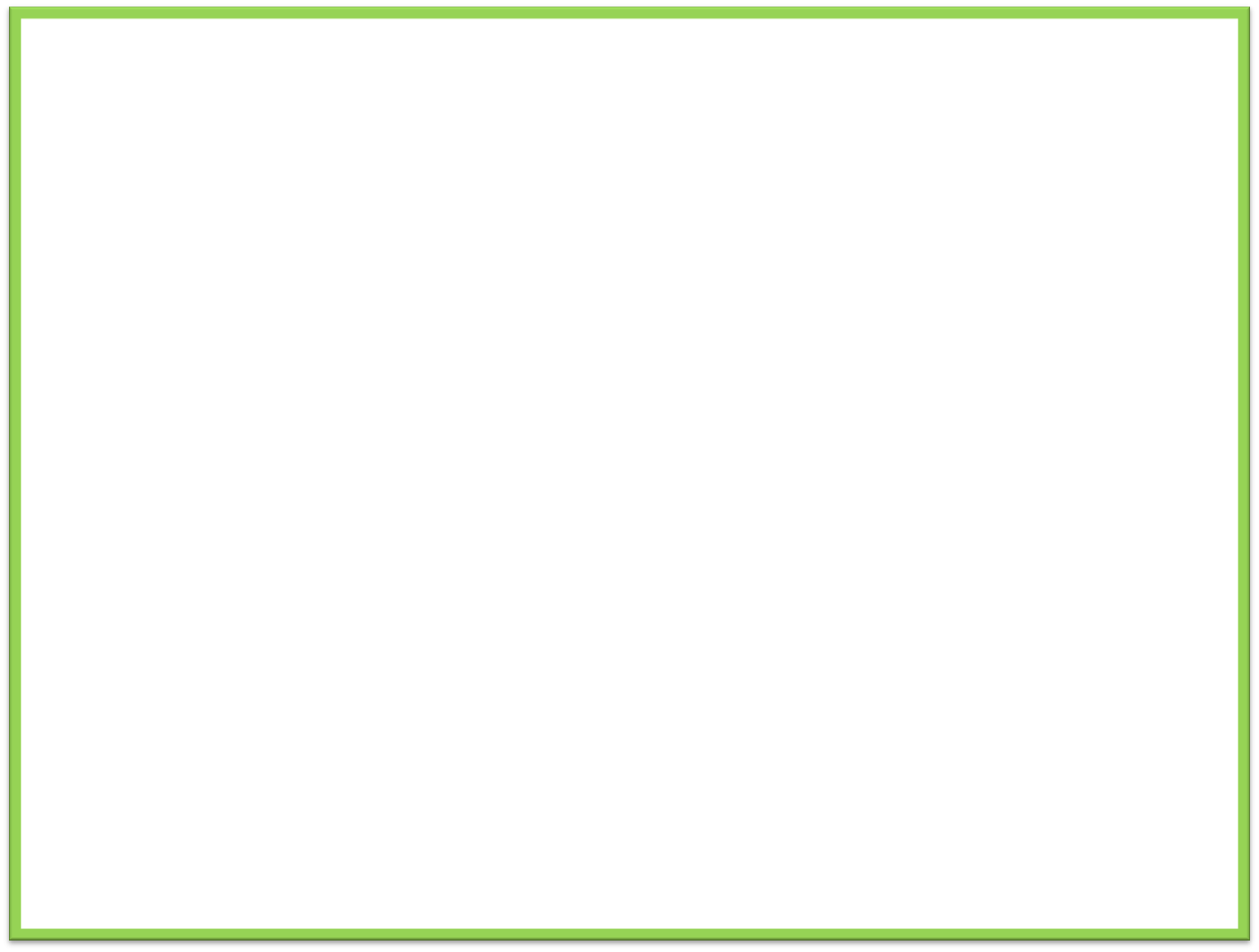 Жёлтый свет-
даёт сигнал
чтобы ты-
ЗЕЛЁНЫЙ
ждал!
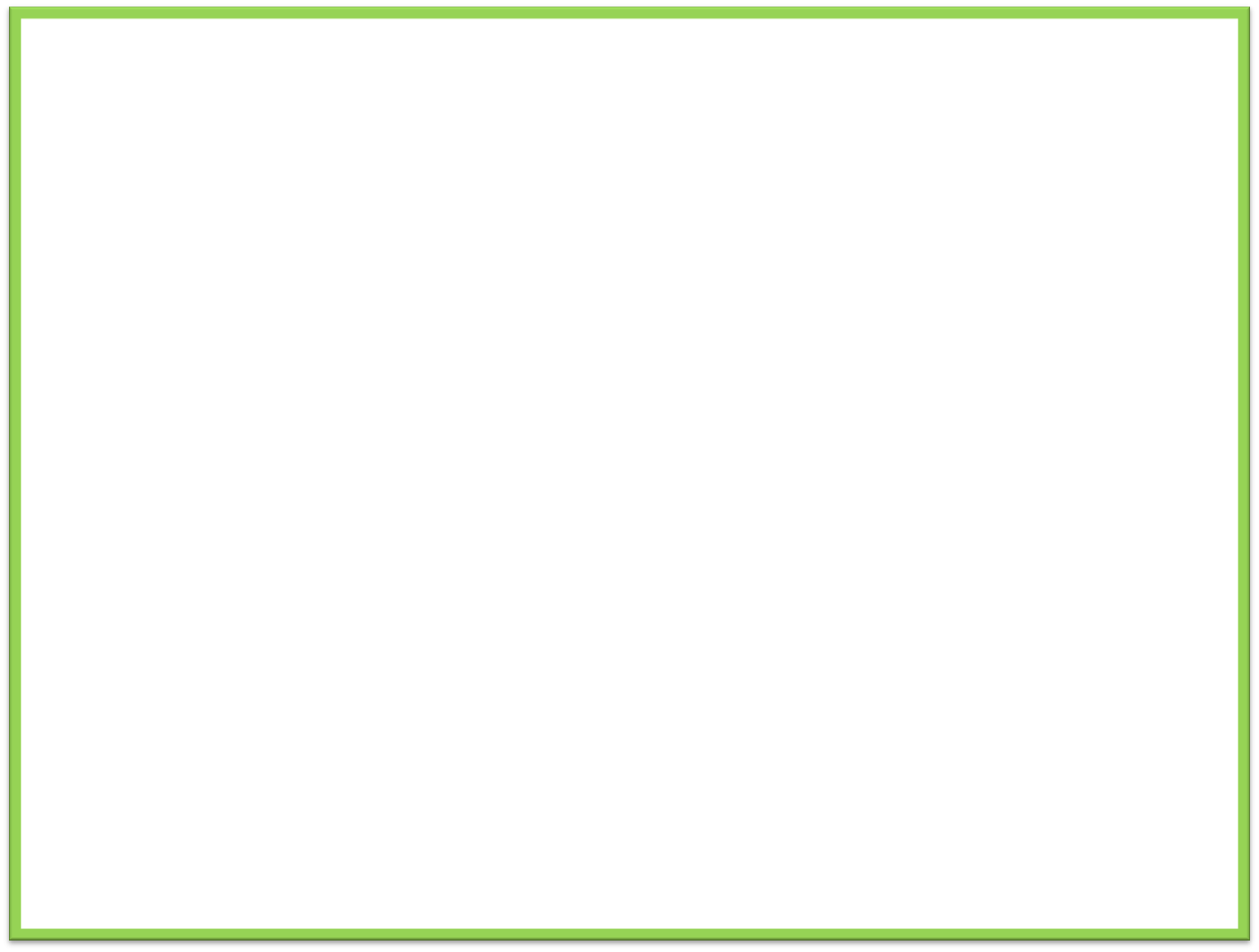 Свет ЗЕЛЁНЫЙ
говорит:
пешеходу путь открыт!
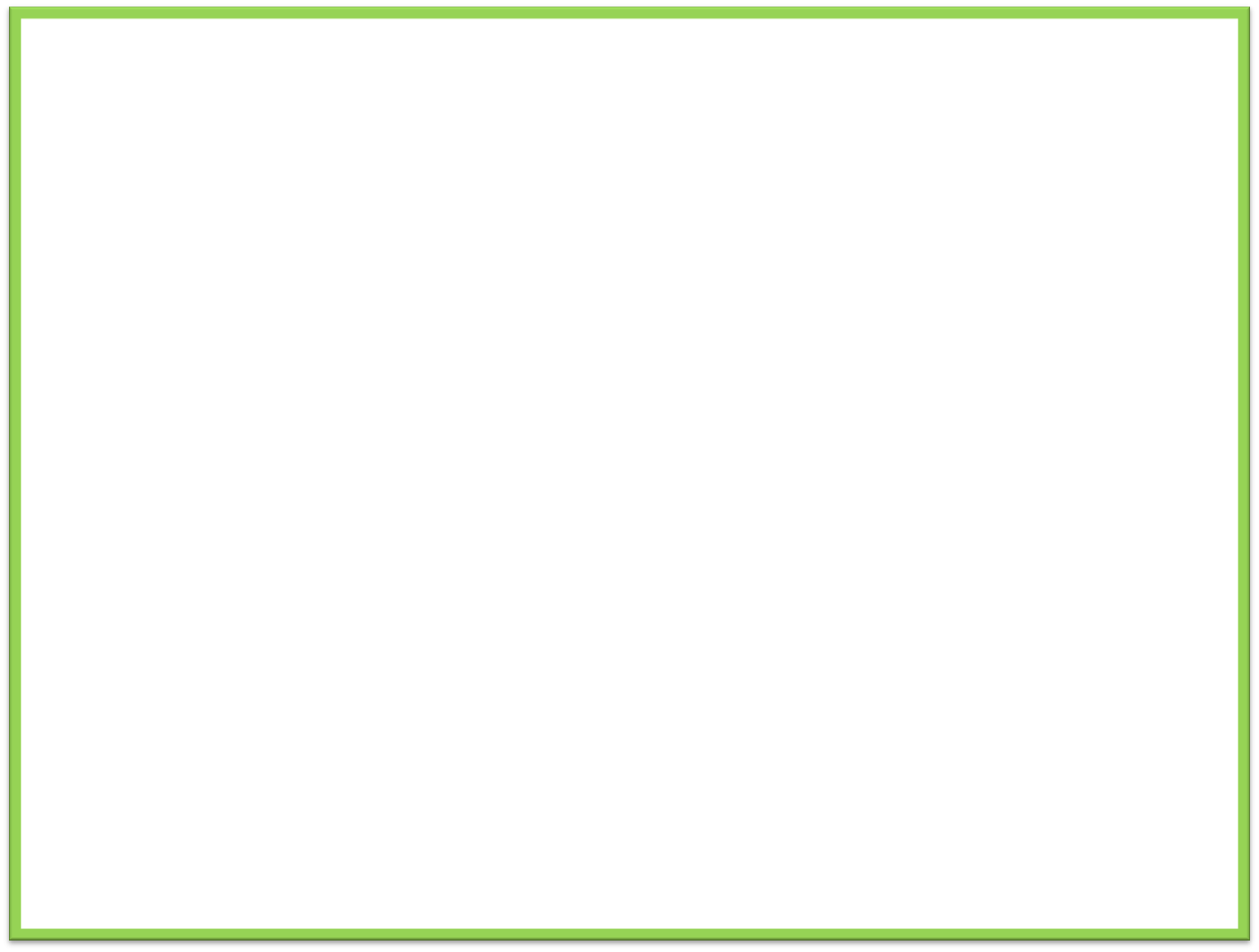 Ходить по улице малыш
 Не должен в одиночку,
 Идешь, бежишь или стоишь –
 Всегда ты за руку держись!
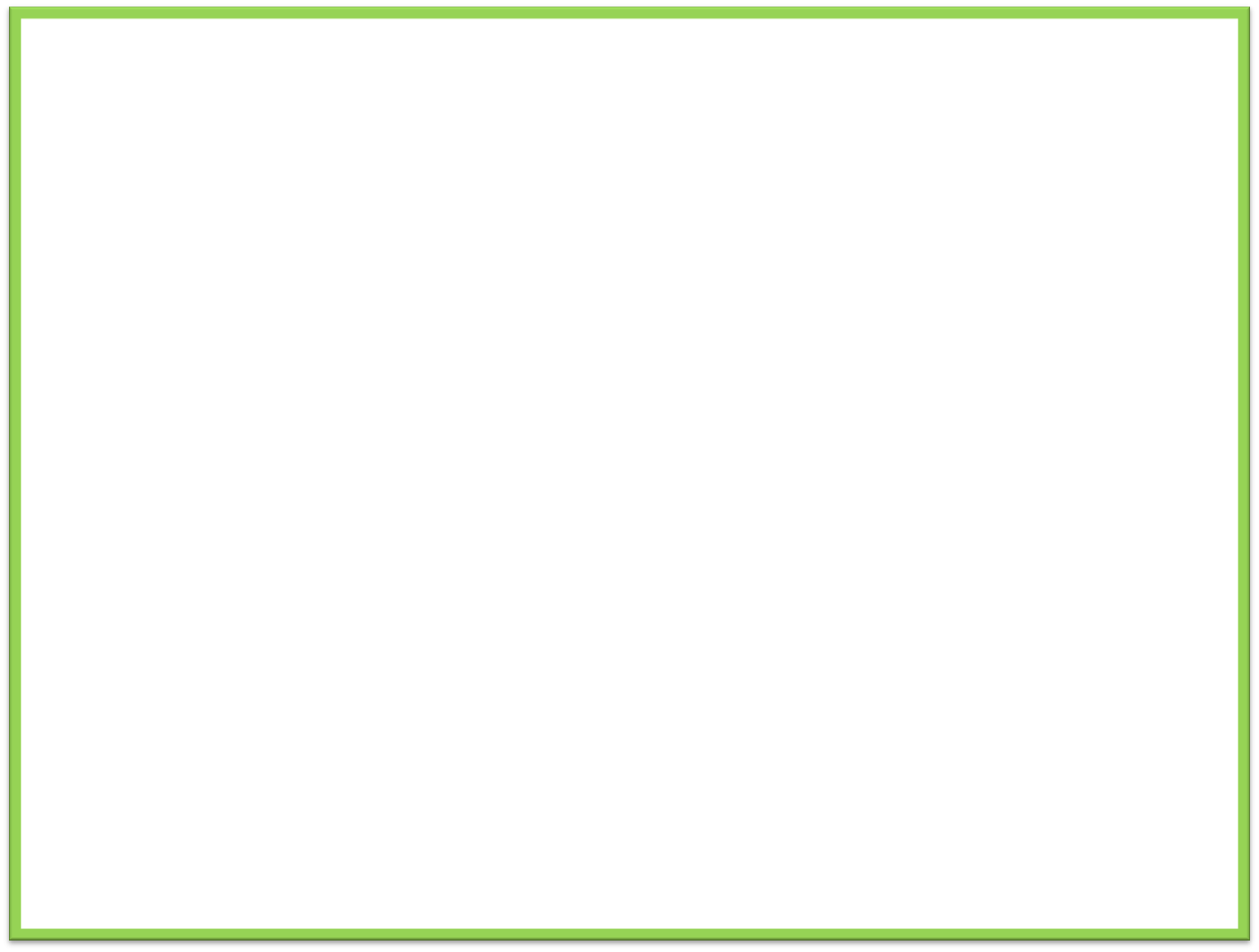 Гуляй всегда ты во дворе – 
 Не бегай на дорогу!
 Площадки есть - там детворе
 Для игр места много.
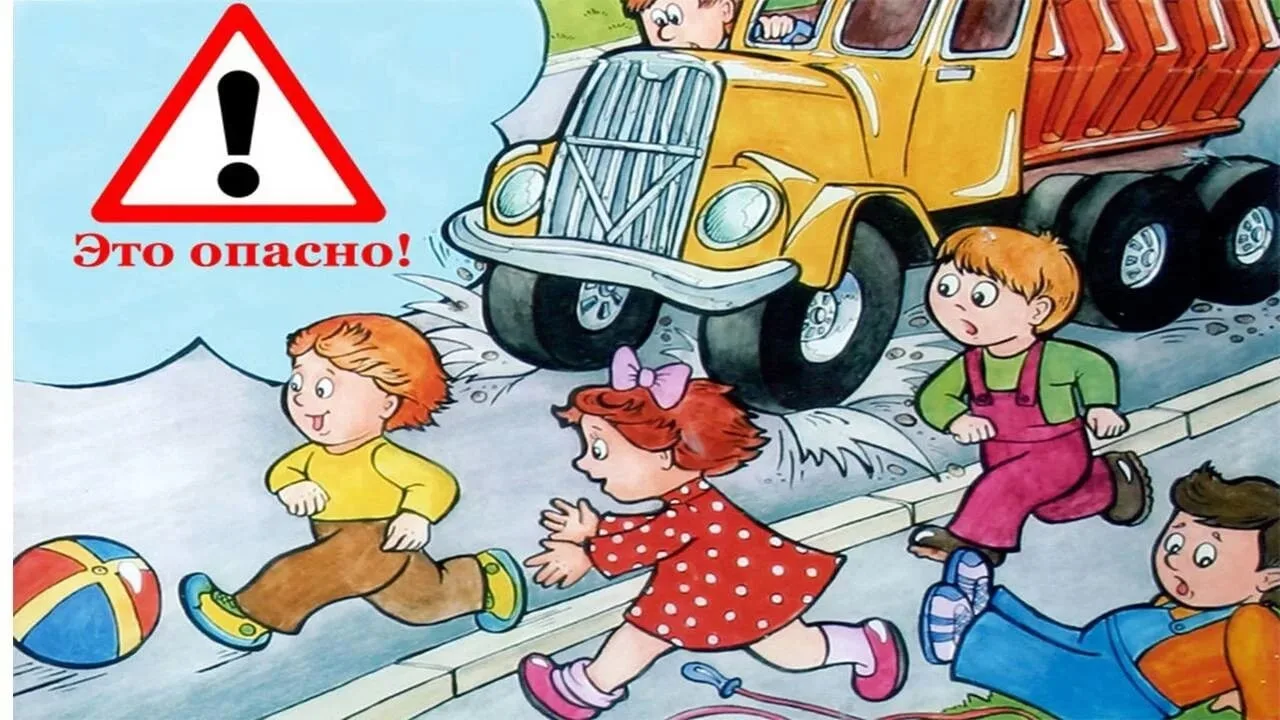 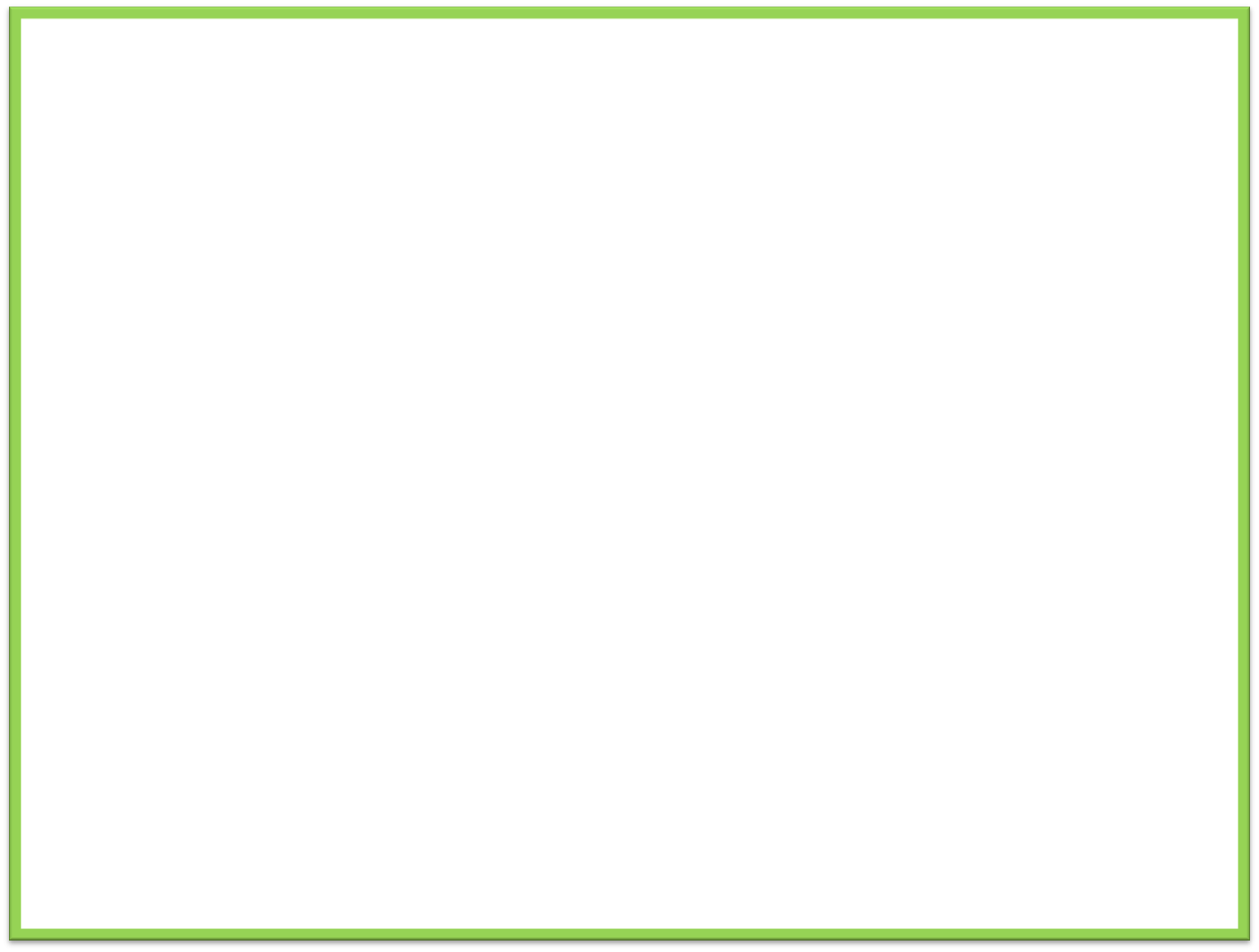 Если надо перейти
   Тебе через дорогу,
   С этой целью по пути 
   Всегда есть переходы!
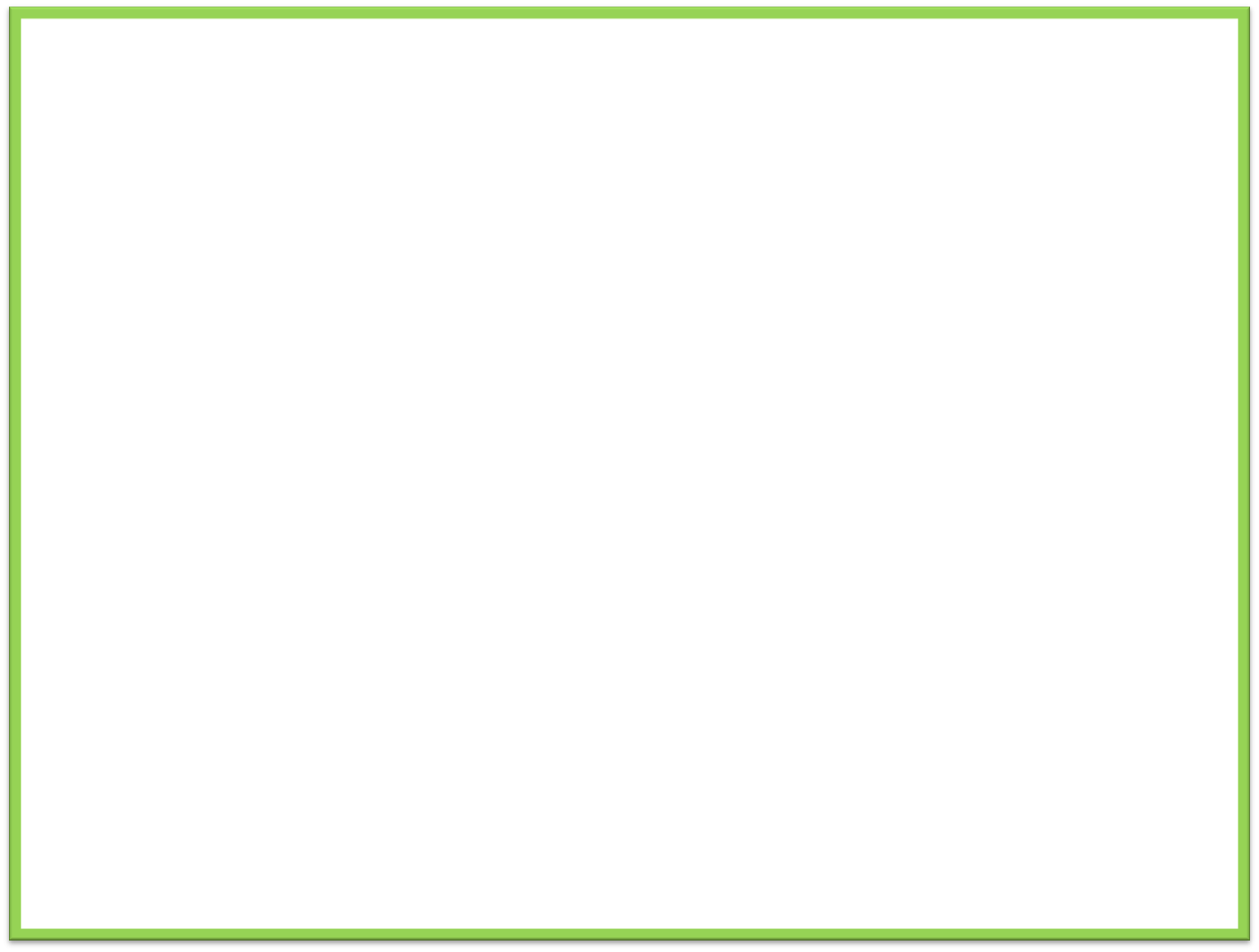 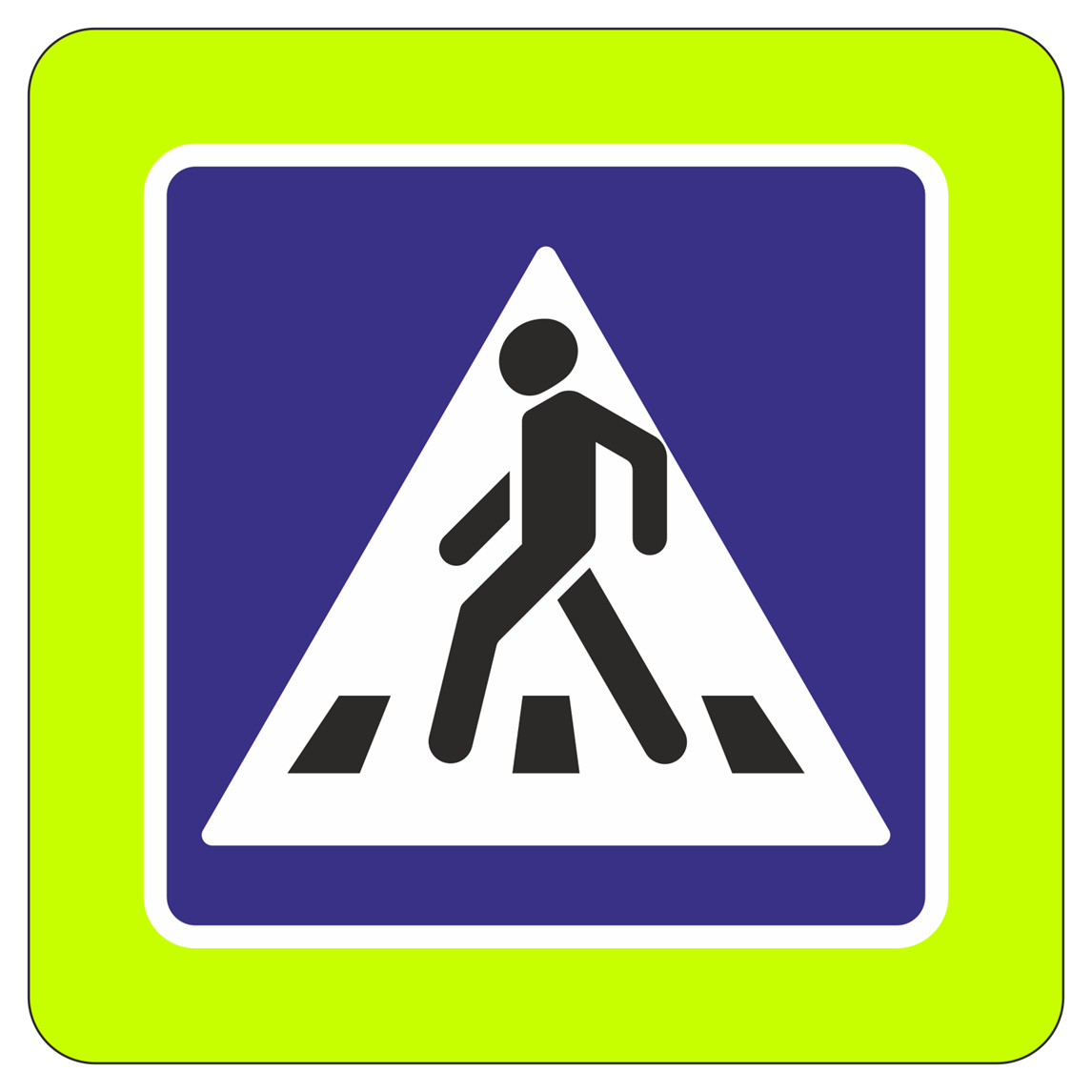 Ребята!
Переходы бывают разными!
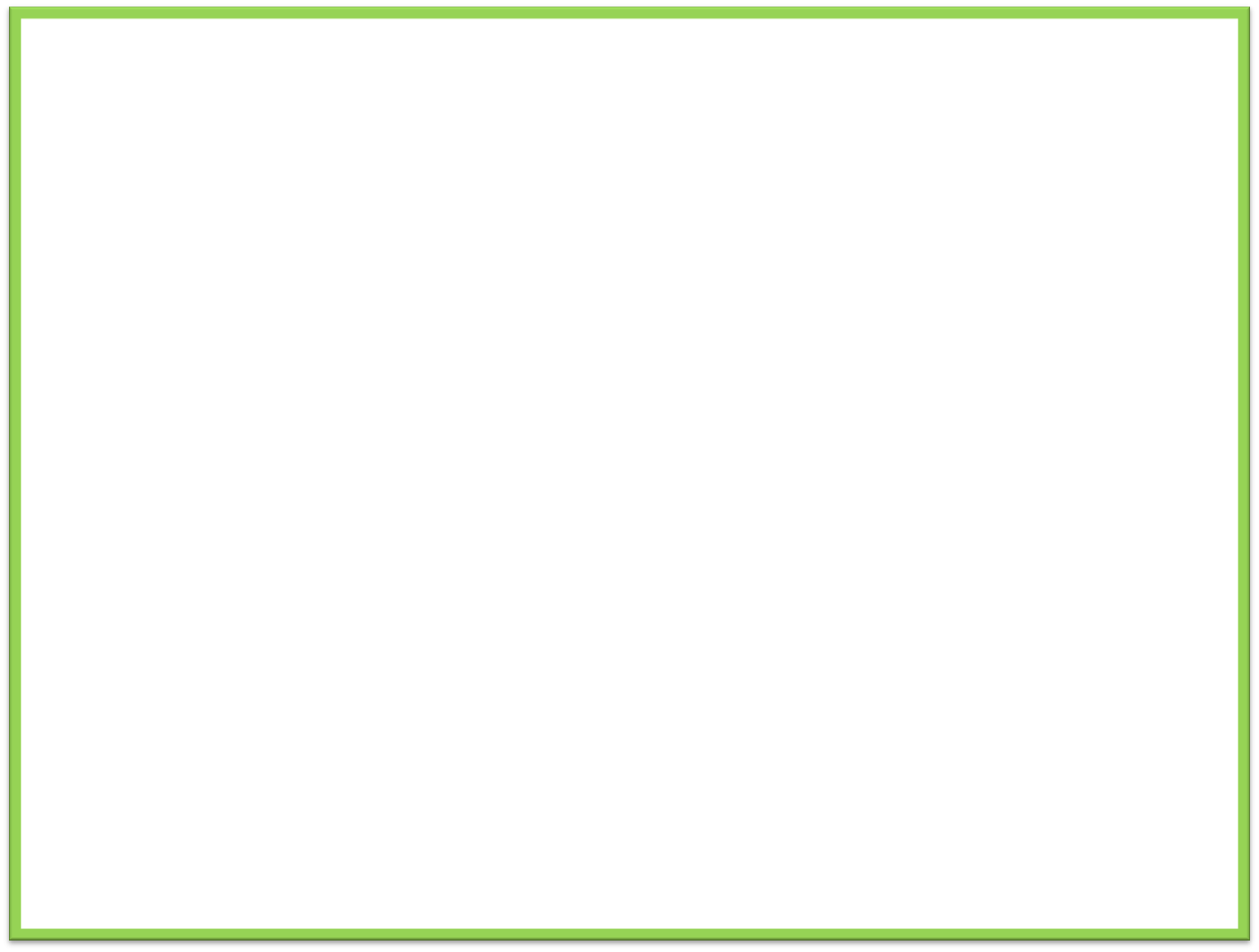 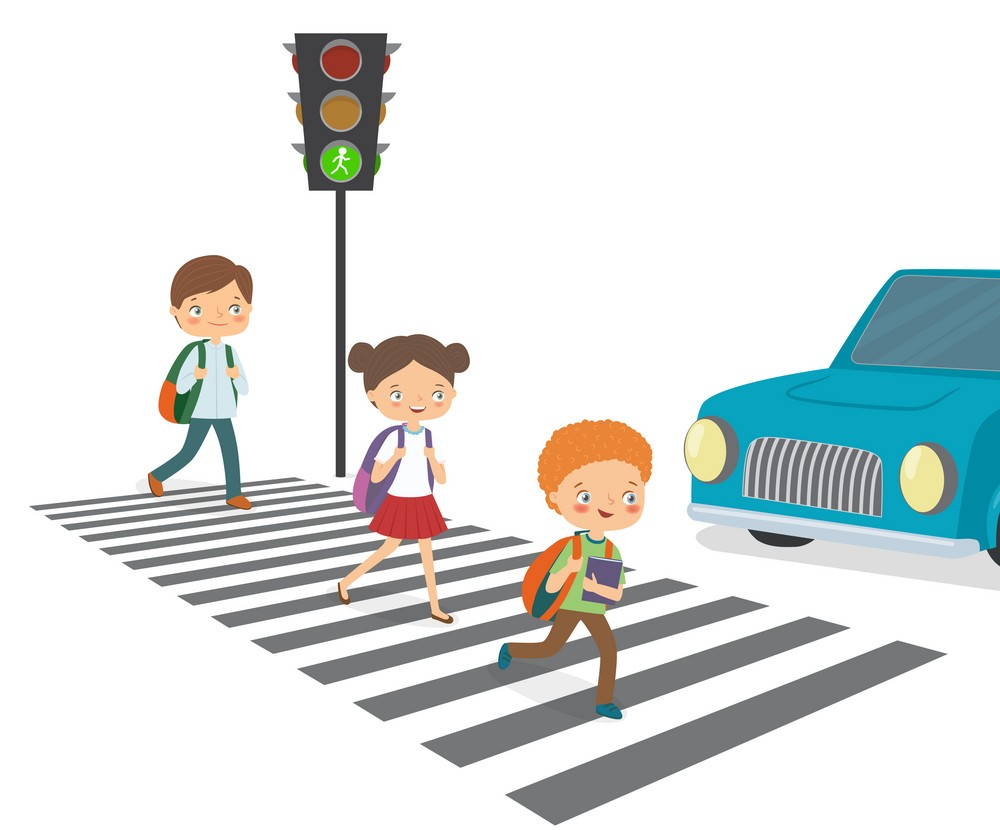 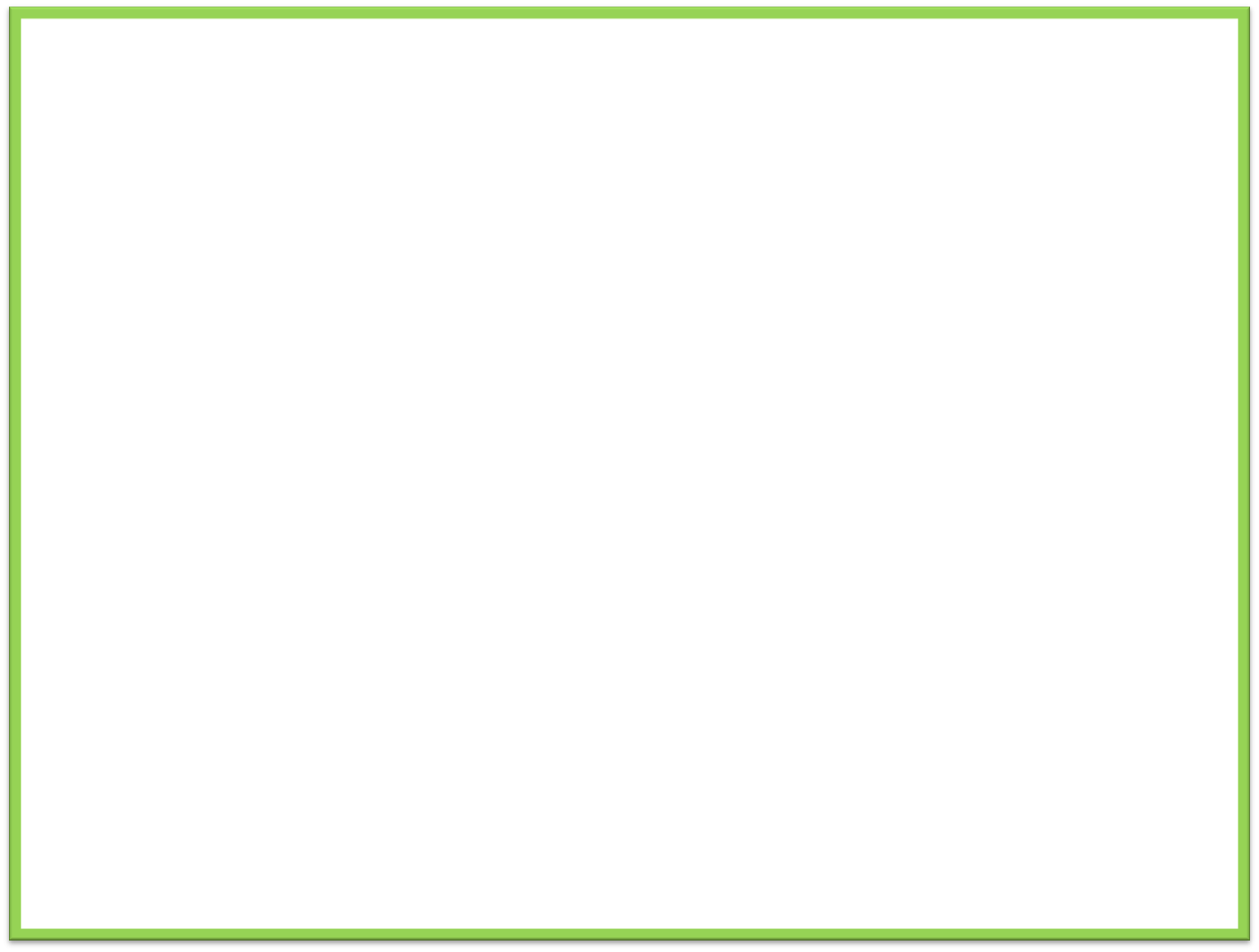 Иногда у остановок перехода нет   Надо перейти дорогу?   Знай один секрет:
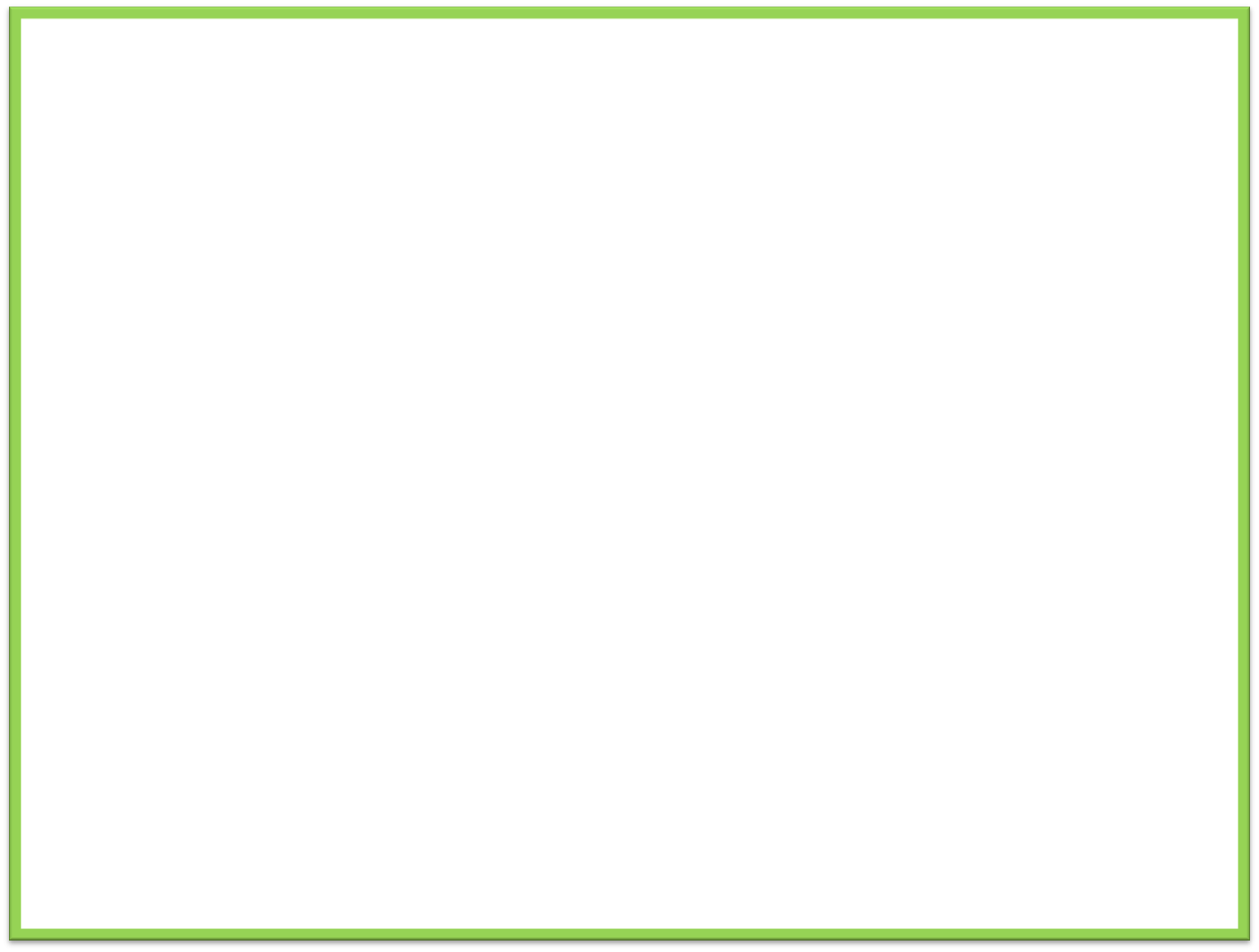 Из автобуса ты вышел?
   Сзади обходи,
   Если хочешь ты дорогу
   Сразу перейти.
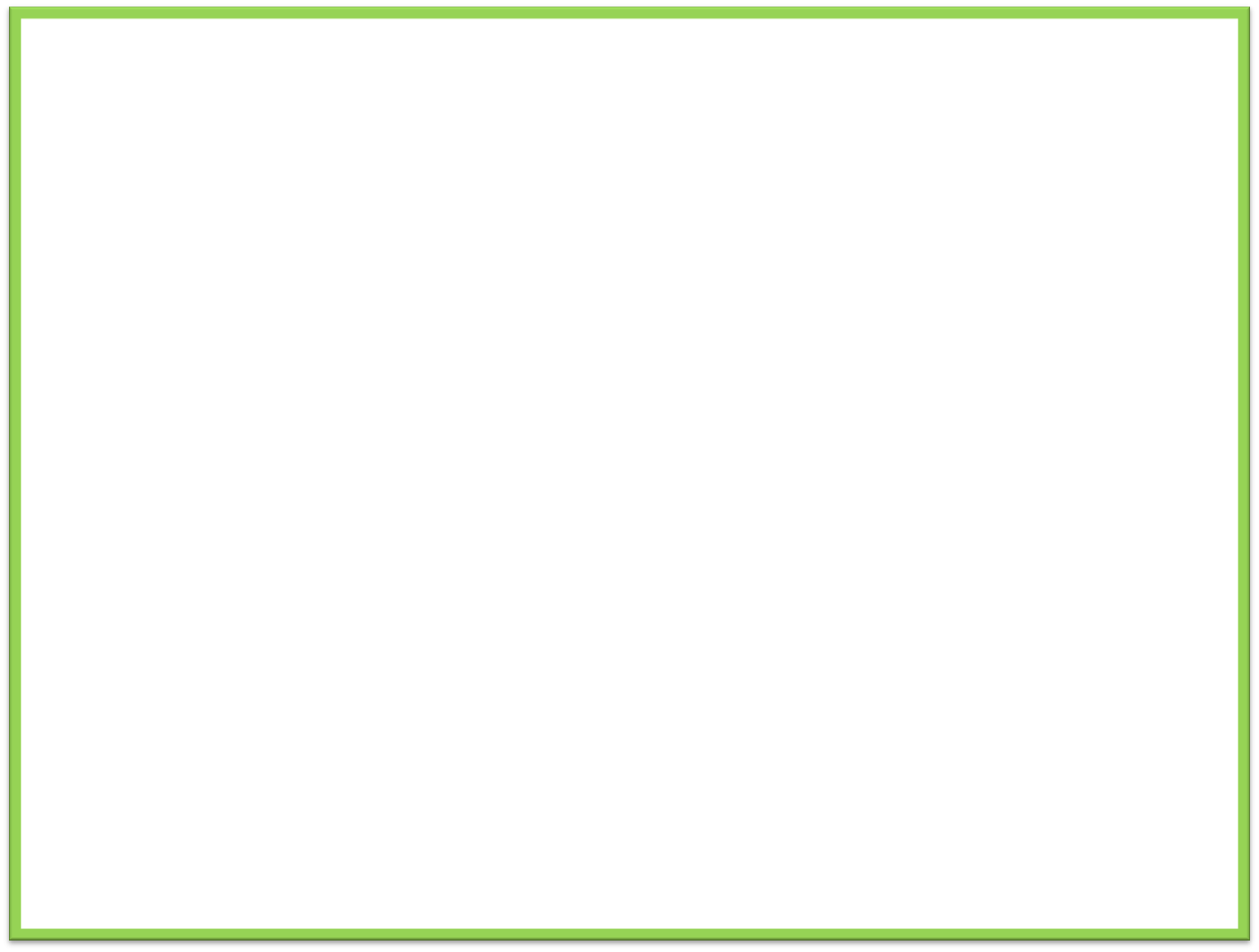 Если ехал ты 
  в  трамвае, значит,
   Все наоборот :
   Спереди трамвай обходим,
   Смотрим 
прямо и вперед!
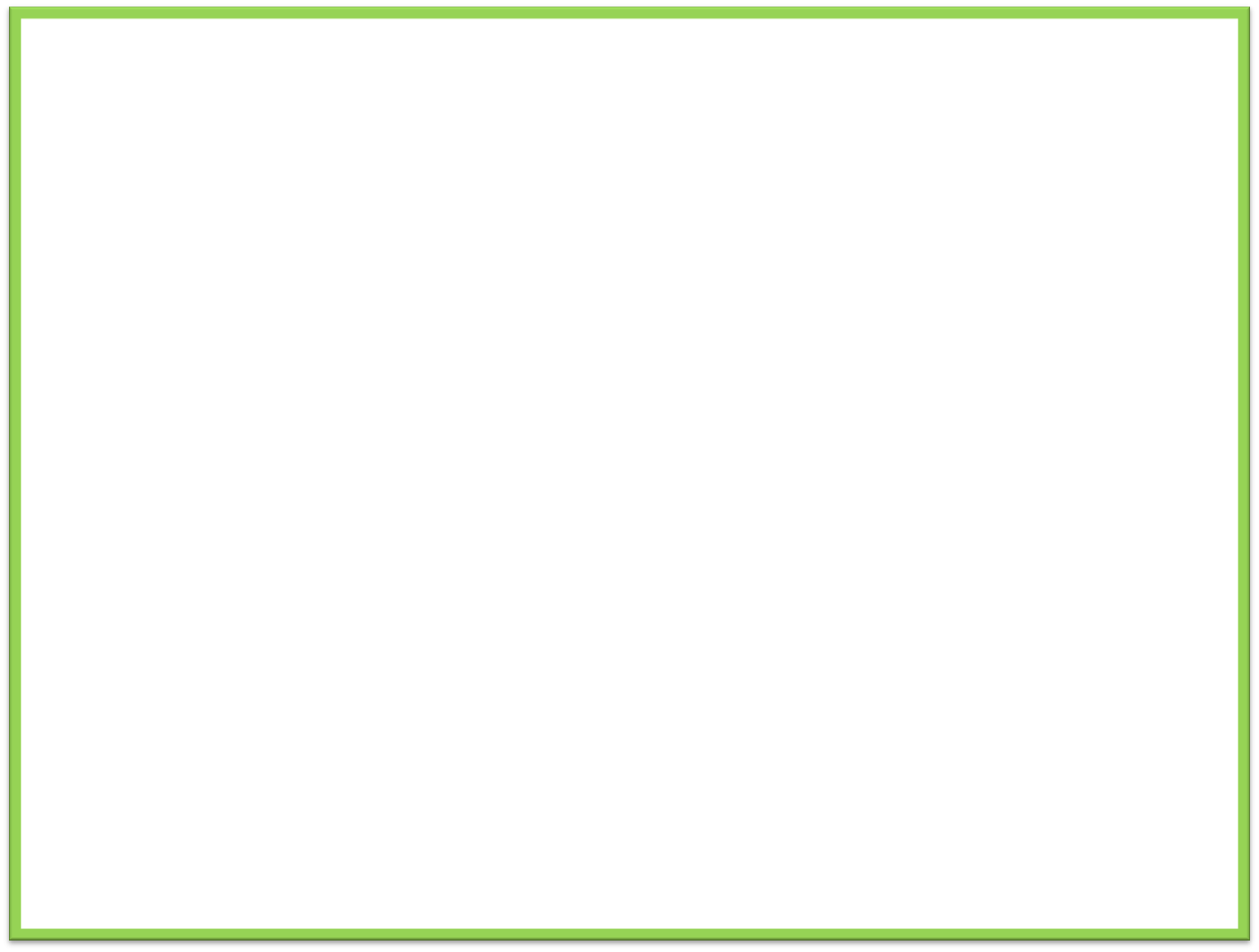 Здесь обсуждались правила дорожного движения
И просим всех детей вокруг:  иметь к ним уважение!
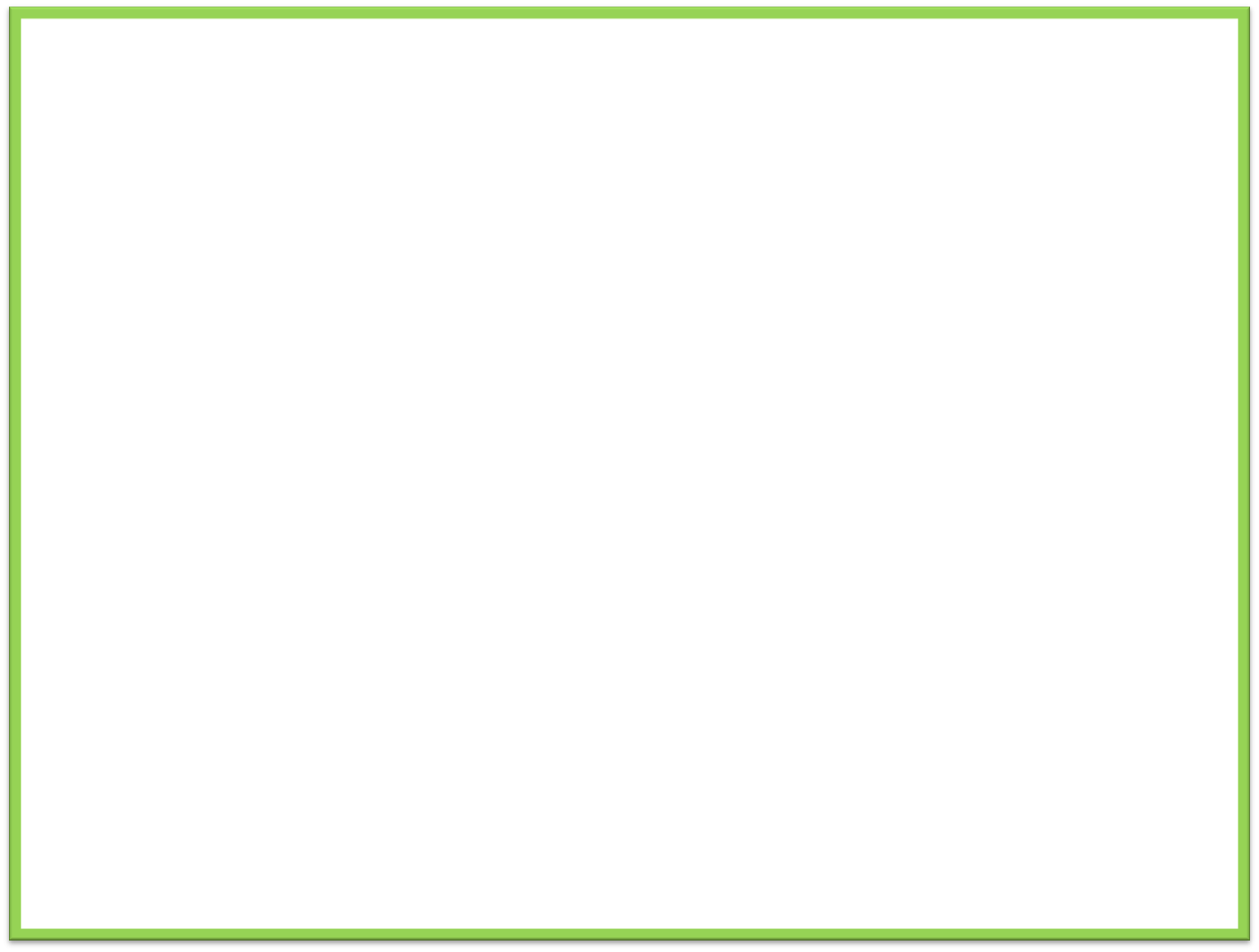 В презентации использованы:
-фотоматериал из открытых источников интернета,
-стихи Сидоровой Анны.
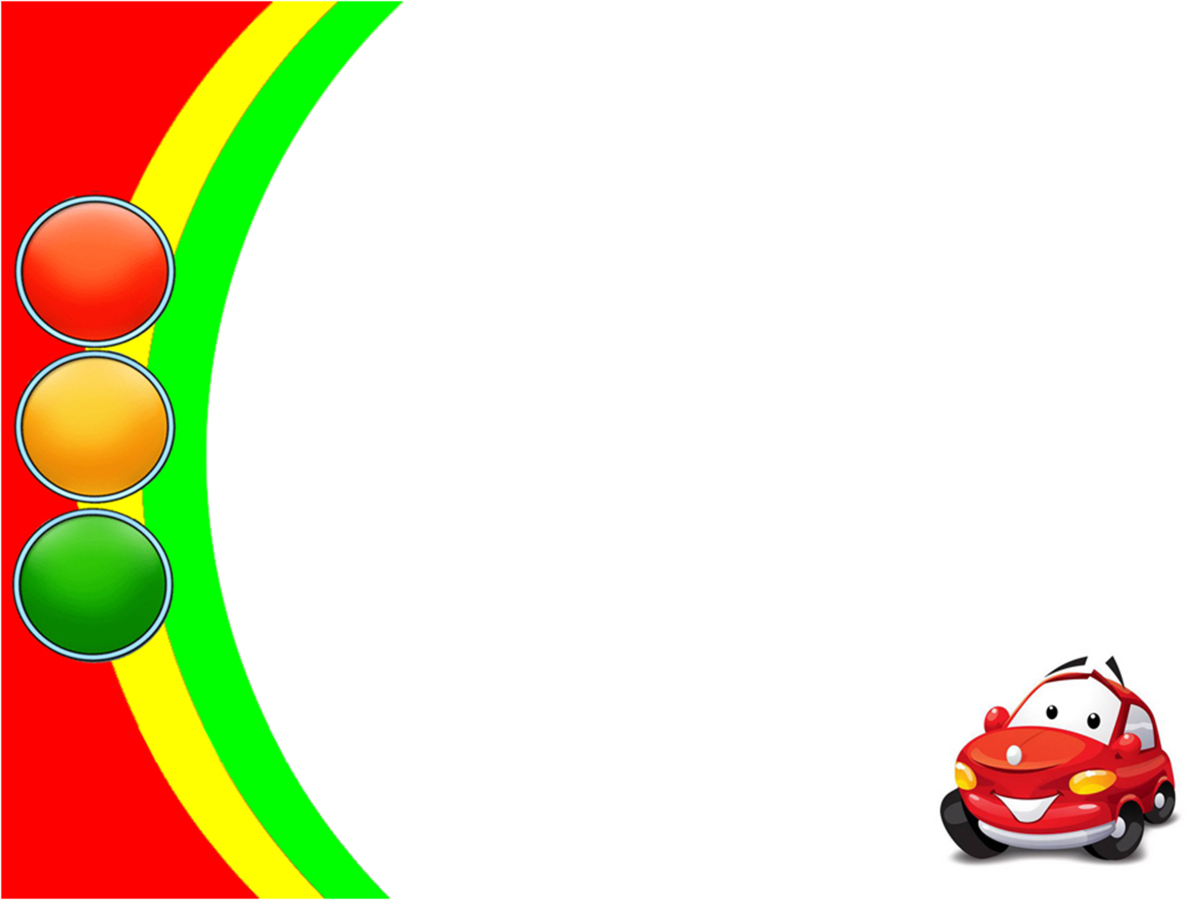 Спасибо
за 
внимание!